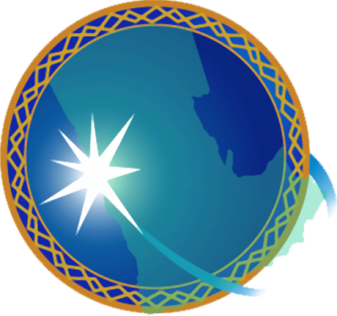 FAHAD BIN SULTAN UNIVERSITY
ELECTRICAL ENGINEERING DEPARTMENT
Project Title
Student 1: name, ID
Student 2: name, ID
Student 3: name, ID
Student 4: name, ID


Date
Outline
Introduction
Problem Statement
Literature Review
Proposed Solution
Design of the System
Workflow Diagram
Flowchart
Conclusion and Plan
Introduction
Motivation
{short motivation: one sentence or two}
Project Description
{One sentence}
Objective
{One sentence}
Benefits
{One or two benefits}
Limitations
{One limitation}

Make sure each slide has maximum of 5 major points
Problem Statement
Problem statement
{You can copy the same problem statement from report if it is short, or you use the structure given in class}
Literature Review
Title of Work 1
{short  description: objective and limitation}
Title of Work 2
{short  description: objective and limitation}
Title of Work 3
{short  description: objective and limitation}


This section can take more than one slide
Proposed Solution
Objective
Goal 1
Goal 2
…

Solution 
Methodology  and comparison to literature review
Design of the System
Workflow Diagram
Description 1
You can include very short descriptions of the workflow diagram
Description 2
…
Diagram
Design of the System
Flow chart or State Diagram
Description 1
You can include very short descriptions of the diagram
Description 2
…
Diagram
Design of the System
Circuit diagram if available
Description 2
You can include very short descriptions of the diagram
Description 2
…
Diagram
Conclusion and Plan
Summary
Objective of project
Solution
Benefits




Plan
Main tasks for next term
Thank You